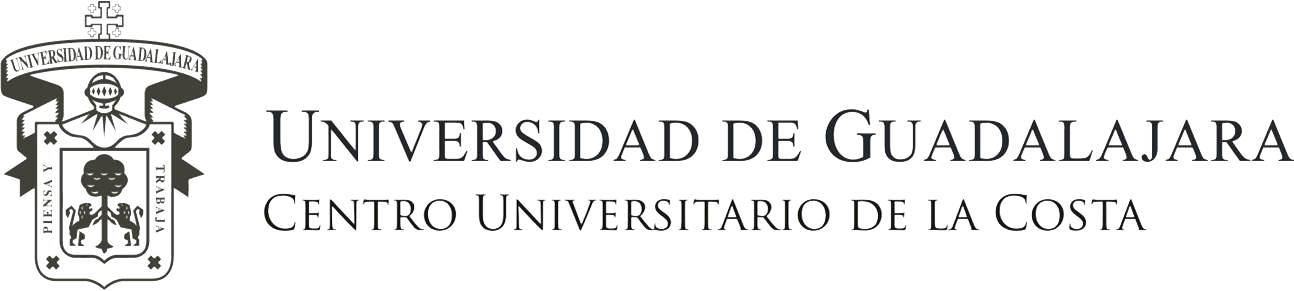 SECRETARÍA ACADÉMICA / COORDINACIÓN DE EXTENSIÓN
UNIDAD DE SERVICIO SOCIAL
Guía de apoyo
Ingresa al navegador Google Chrome         y dirígete a la dirección http://www.siiau.udg.mx; selecciona «Administración de Servicio Social».
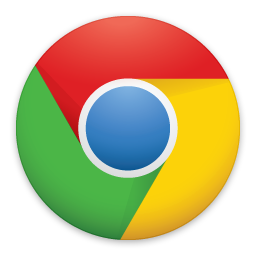 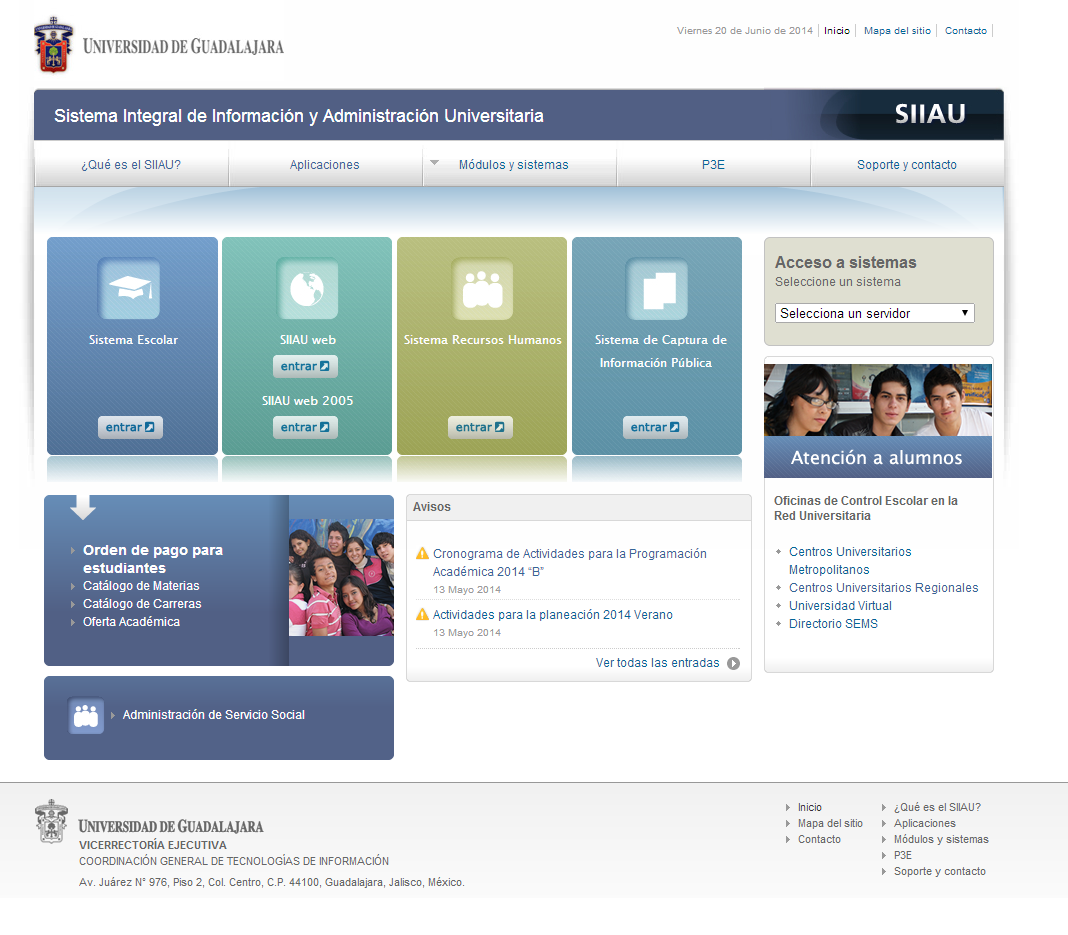 Elige la opción de Iniciar Sesión
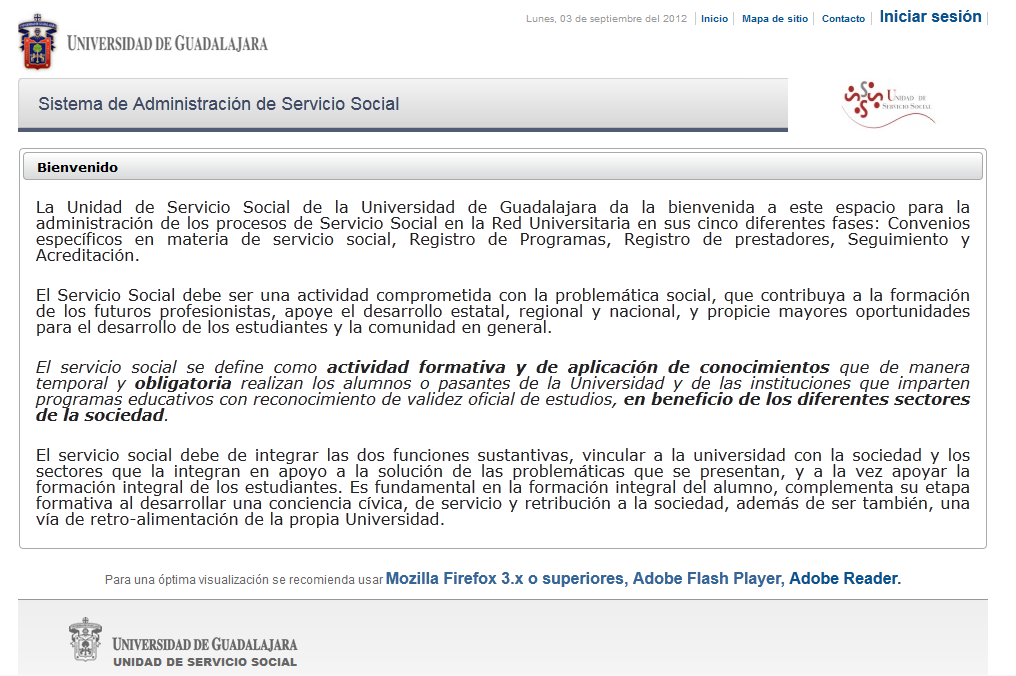 Ingresa tu código de alumno,contraseña y presiona entrar para acceder alSistema de Administración de Servicio Social (SASS)
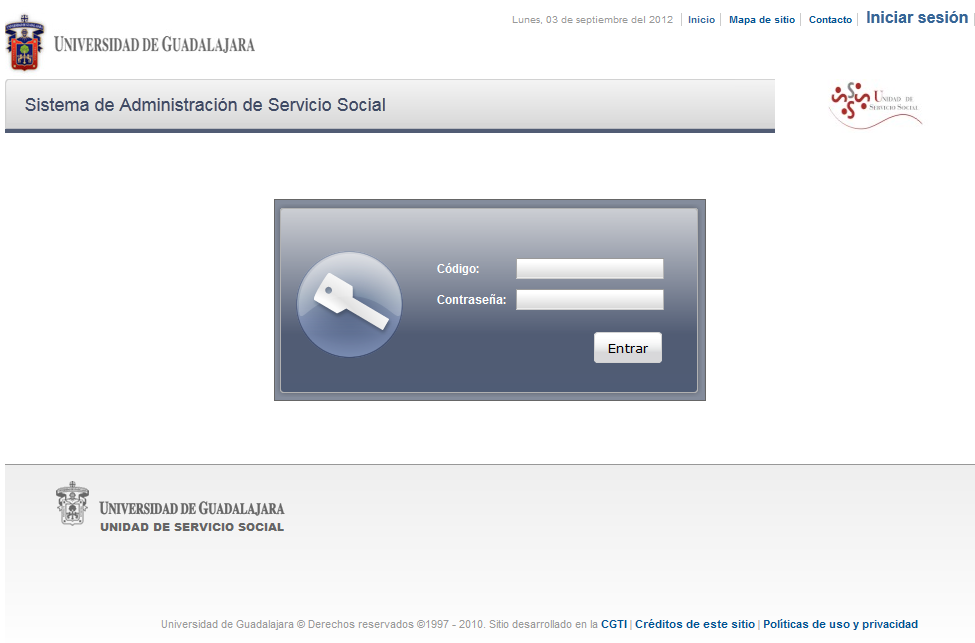 Primer Paso 
Actualiza tus datos personales en el menú:  
Alumno >> General >> Datos Personales
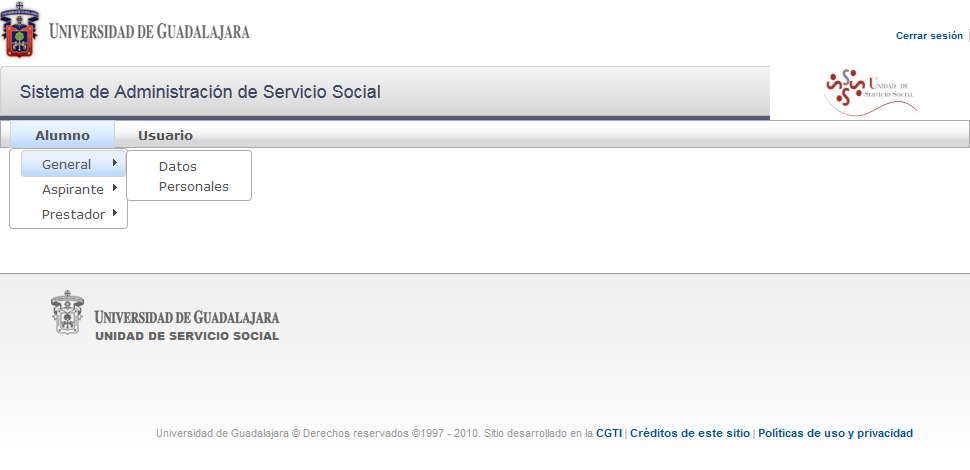 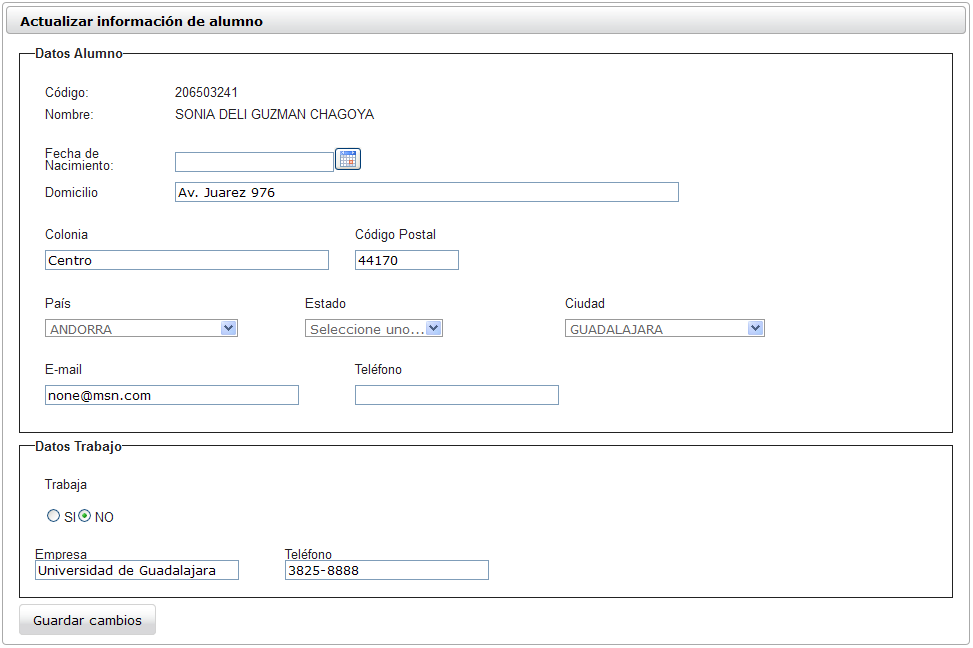 No olvides guardar cambios.
Segundo pasoIngresa al menú:  Alumno >> Aspirante >> Registropara proceder con tu registro en el (SASS)
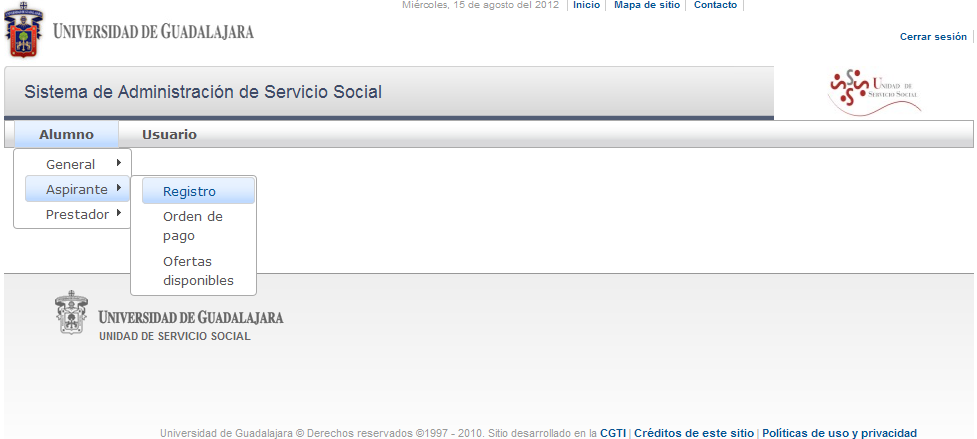 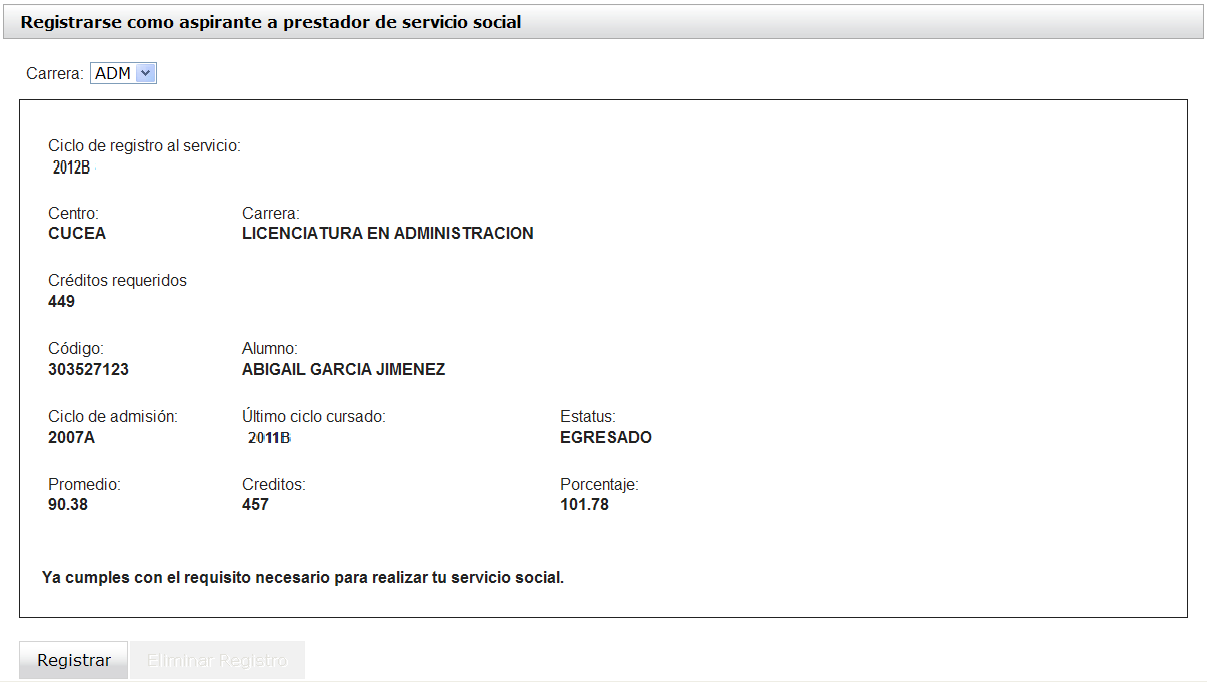 Oprime el botón Registrar para completar el 2do. paso
Tercer pasoPara obtener tu orden de pago, dirígete al menú:  Alumno >> Aspirante >> Orden de Pago
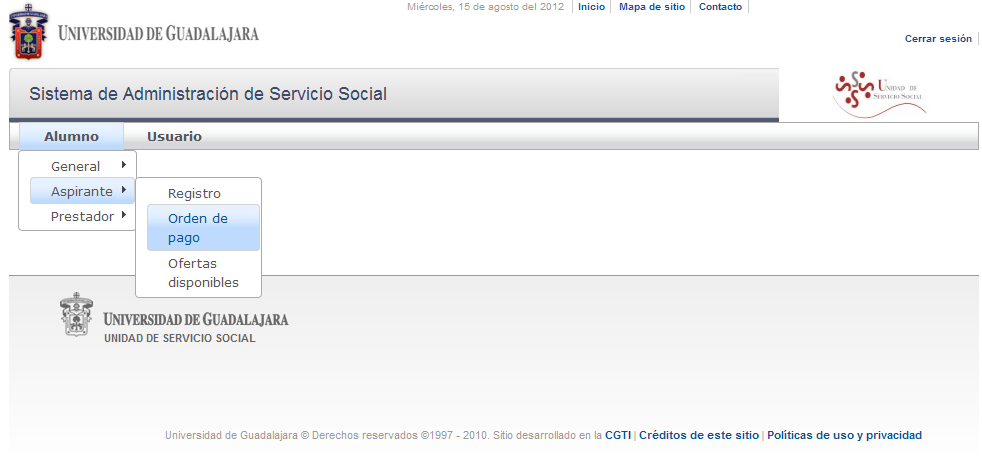 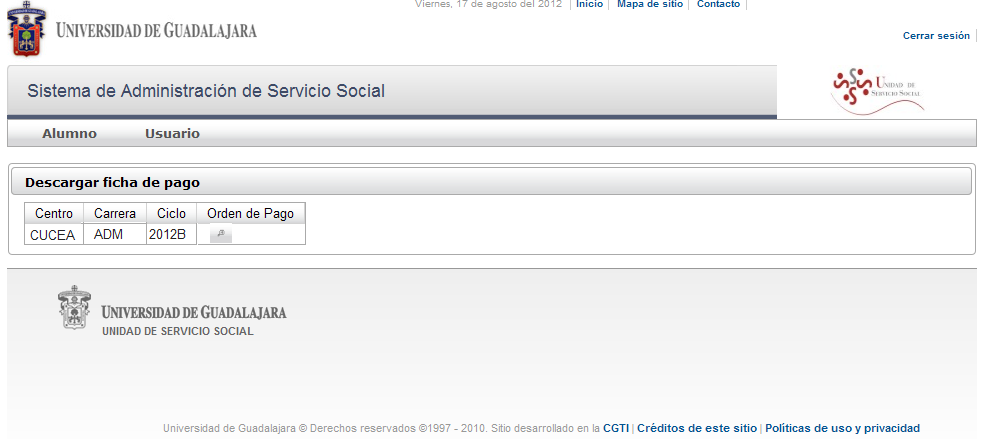 Clic para visualizar el formato
de pago en PDF
Cuarto pasoEntrega en las fechas establecidas por la convocatoria vigente la siguiente documentación:a) Formato de pago con el voucher original.b) Formato de solicitud de ingreso, link: http://goo.gl/8F9GXJ
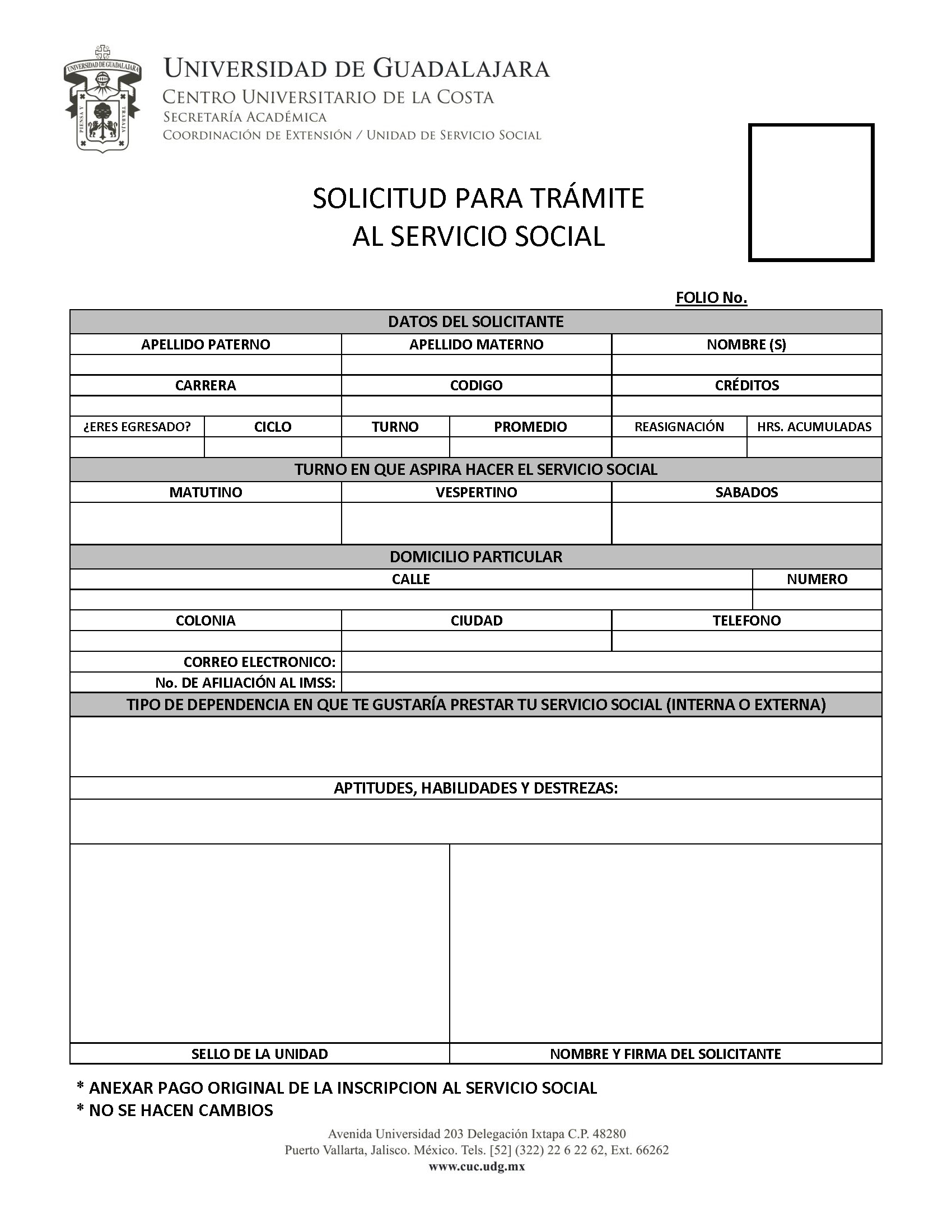 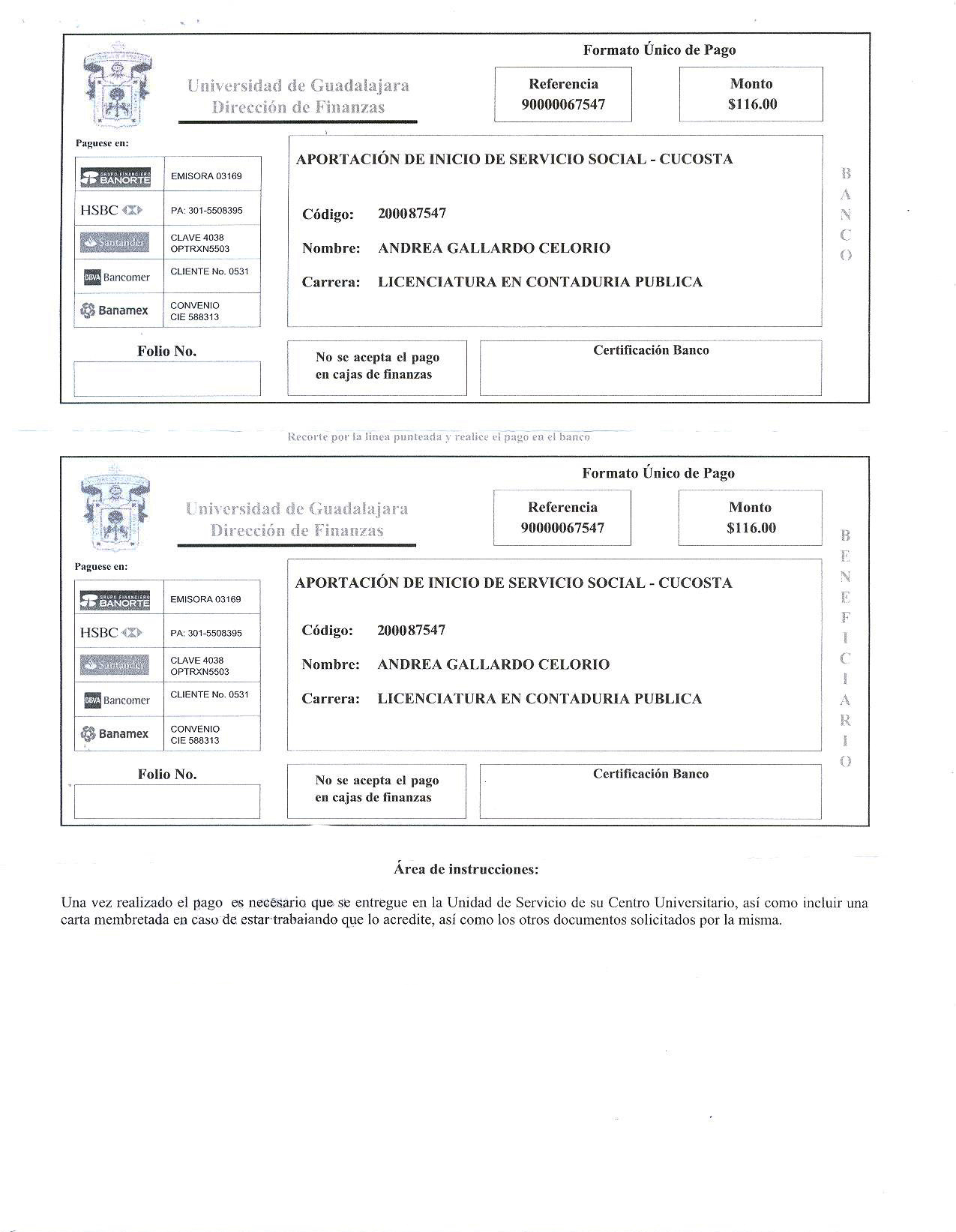 ¡Gracias por tu atención!
AtentamenteLic. Enrique Téllez LópezJefe de la Unidad de Servicio Social


enrique.tellez@cuc.udg.mx 
                  Serv Cucosta
 
                                                        322 2262262
Horario de atención de lunes a viernes de 10:00 a 15:00 y de 16:00 a 18:00 horas.
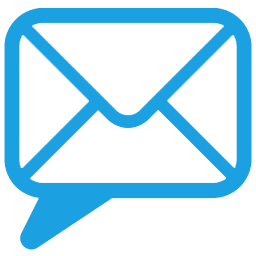 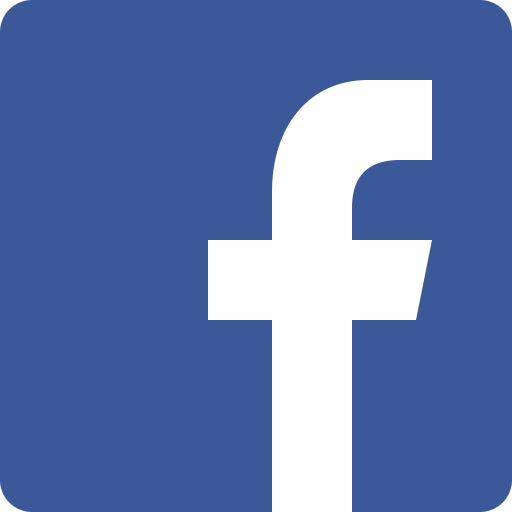 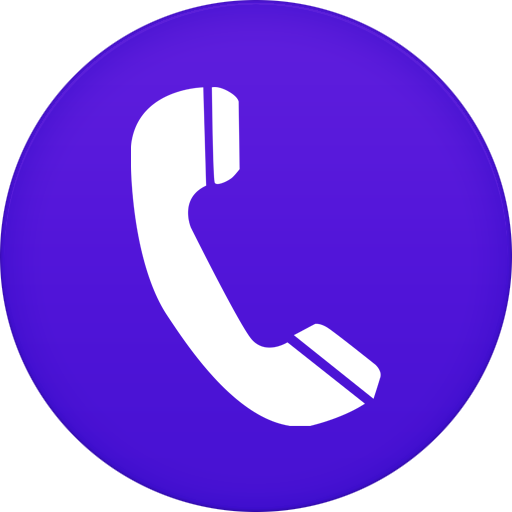